Aktualitātes kontrabandas mazināšanā
Baiba Šmite-RoķeVID Nodokļu pārvaldes direktora p.i.
28.06.2023.
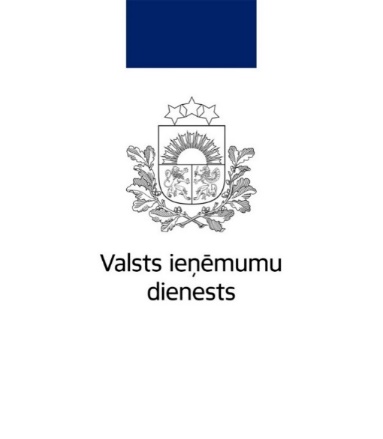 Neiekasētie nodokļi 
no akcīzes preču nelegālā tirgus 
~100 milj. EUR
55 milj. EUR
Cigarešu kontrabandas rezultātā neiekasētie nodokļi (nelegālās cigaretes 16%)
30 milj. EUR
12 milj. EUR
Neiekasētie nodokļi no nelegālās degvielas (4-7%)
Neiekasētie nodokļi no nelegālā alkohola (4-6%)
2
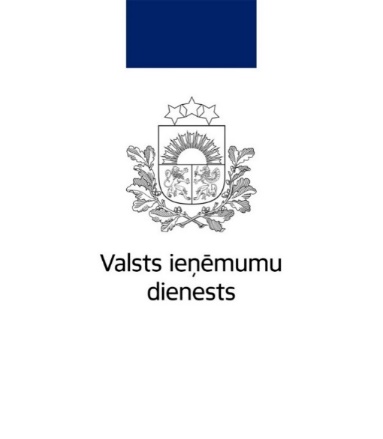 Kontrabandu ietekmējošie faktori
3
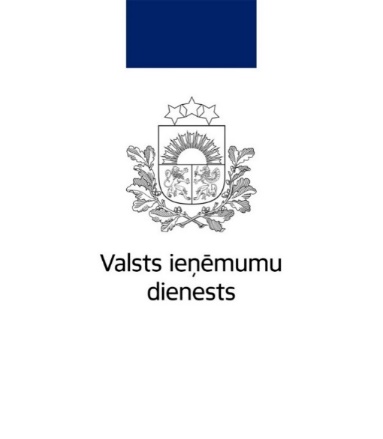 Kontrabandu ietekmējošos faktorus var mazināt:
Stratēģiska un ilgtspējīga valsts politika (sabiedrības veselības mērķi jāsabalansē ar valsts fiskālām iespējām), 
Veidojot pārdomātu, uz analīzi balstītu nodokļu politiku un ieviešot jaunus ierobežojumus,
Ņemot vērā iekšējos un ārējos faktorus, piešķirot sabalansētus resursus uzraugošajām iestādēm, pastāvīgi pilnveidojot materiāli tehnisko nodrošinājumu
Veicinot sabiedrības attieksmes maiņu un virzību uz labklājību.
4
Tabakas izstrādājumi un to aizstājējprodukti
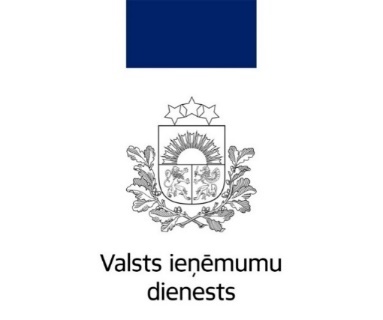 Jaunākās tendences nelegālo CIGAREŠU apritē
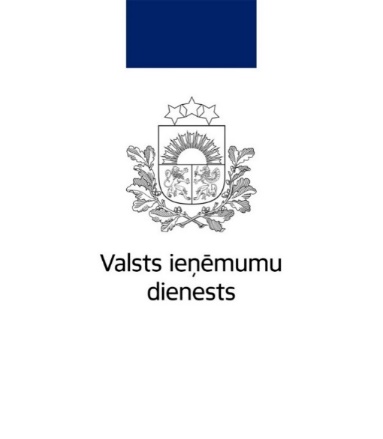 IZŅEMTO nelegālo tabakas izstrādājumu apjomi
2020.	4 ražotnes
2021.	6 ražotnes
2022.	5 ražotnes
2023.	1 ražotne
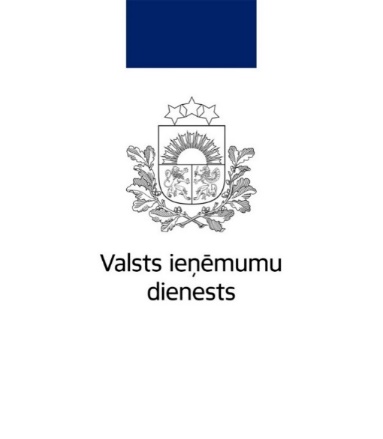 Jaunākās tendences nelegālo ALTERNALTĪVO smēķējamo un nikotīnu saturošo produktu apritē
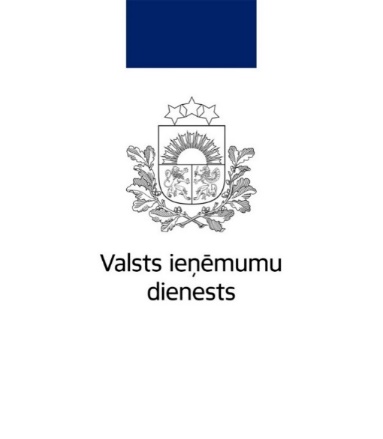 IZŅEMTO nelegālo alternatīvo produktu klāsts
Alkoholiskie dzērieni
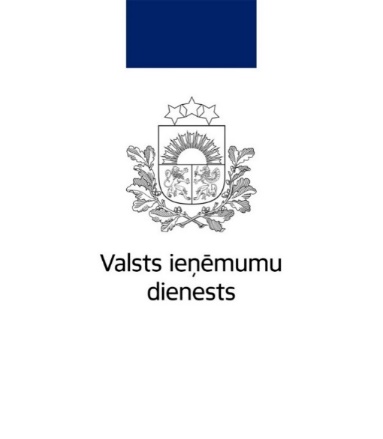 Jaunākās tendences nelegālo 
ALKOHOLISKO DZĒRIENU apritē
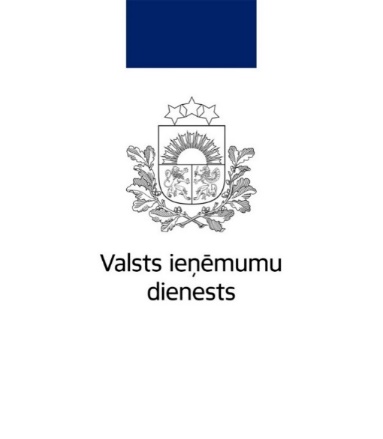 IZŅEMTO nelegālo alternatīvo produktu klāsts
2020.	2 ražotnes
2021.	1 ražotne
2022.	4 ražotnes
2023.	7 ražotnes
Naftas produkti – degviela
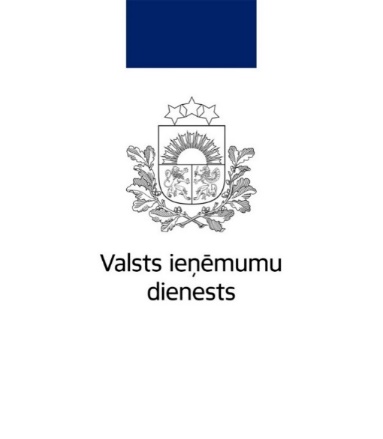 Jaunākās tendences nelegālo 
NAFTAS PRODUKTU apritē
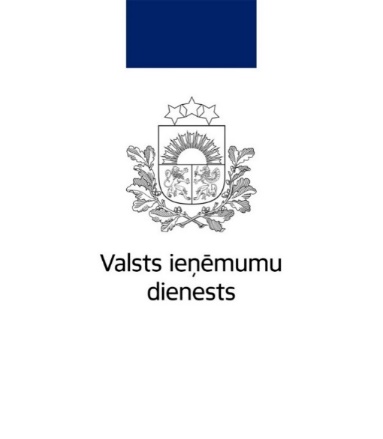 IZAICINĀJUMI nelegālo preču aprites mazināšanā
Ņemot vērā ģeopolitiskos un ekonomiskos procesus, jau tuvākajā nākotnē gaidāmi būtiski izaicinājumi: inflācijas kāpums, bažas par energoresursu pieejamību un izmaksām, kā rezultātā mazinās iedzīvotāju pirktspēja, kas, savukārt, var palielināt iedzīvotāju toleranci pret kontrabandu un vēlmi pirkt nelegālās preces.

Grozījumi Tabakas likumā un Alkoholisko dzērienu aprites likumā varētu veicināt pieprasījumu pēc nelegālām akcīzes precēm, jo ierobežojumi skar pamatā tikai legālo tirgus daļu.

Saistībā ar Krievijas agresiju Ukrainā un tā rezultātā radušos nestabilo politisko/ekonomisko situāciju Eiropā, arī turpmāk pastiprinātas kontroles un piemēroto sankciju dēļ nelegālo akcīzes preču ievešana Latvijā  no trešajām valstīm (Baltkrievija, Krievija u.c.) būs apgrūtinoša un to apjoms varētu samazināties.
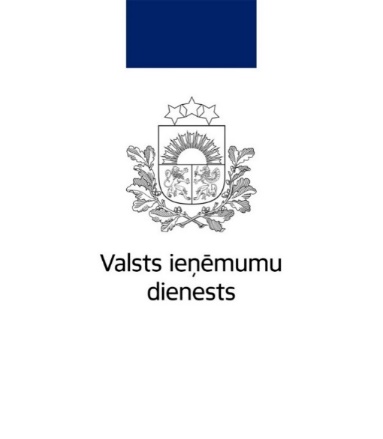 Paldies par uzmanību!
Baiba Šmite-Roķe
Nodokļu pārvaldes direktora p.i.